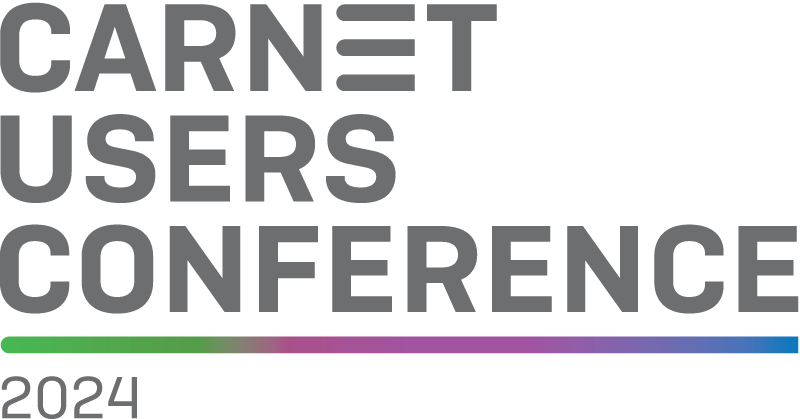 Tko se boji AI-a u humanističkim znanostima još?
Mogućnosti primjene umjetne inteligencije u nastavi materinskog jezika

Predavačice: 
Glorija Mavrinac, prof. hrvatskog jezika
Maja Sokač, prof. hrvatskog jezika
https://bit.ly/AICUC2024
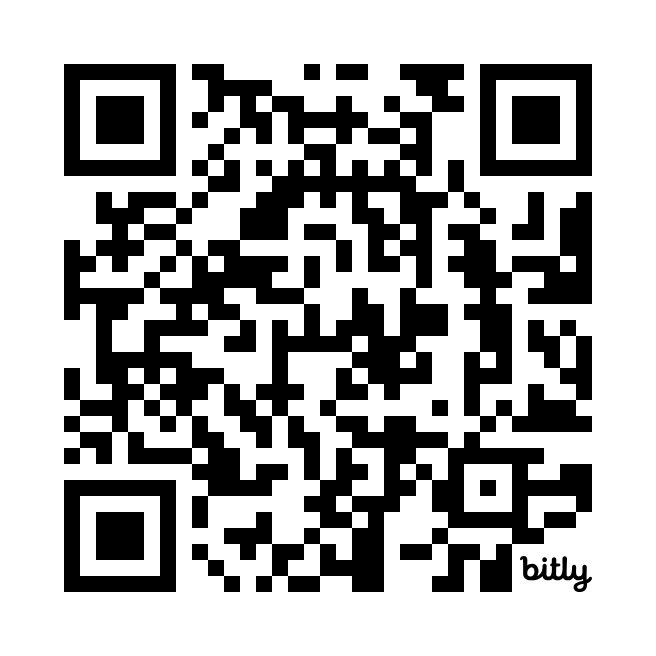 AI alati
Croapi, Perplexity, Ispravi.me
ChatGPT, Gencraft.com, NightCafe
Croapi
NAZIV AKTIVNOSTI: Istraži (ne)mogućnosti umjetne inteligencije u prepoznavanju vrsta riječi
PODRUČJA: hrvatski jezik, Informatika, međupredmetne teme
UPUTA ZA ISTRAŽIVAČKI ZADATAK
Pristupi alatu Croapi pa riješi sljedeće zadatke:
Osmisli jednostavne proširene rečenice u kojima ćeš iskoristiti sljedeće glagole: veseliti se, češljati se, grliti se. 

Upiši rečenice u alati Croapi i istraži može li prepoznati prave, neprave i uzajamnopovratne glagole. Napiši svoje zaključke.
Rješenja:
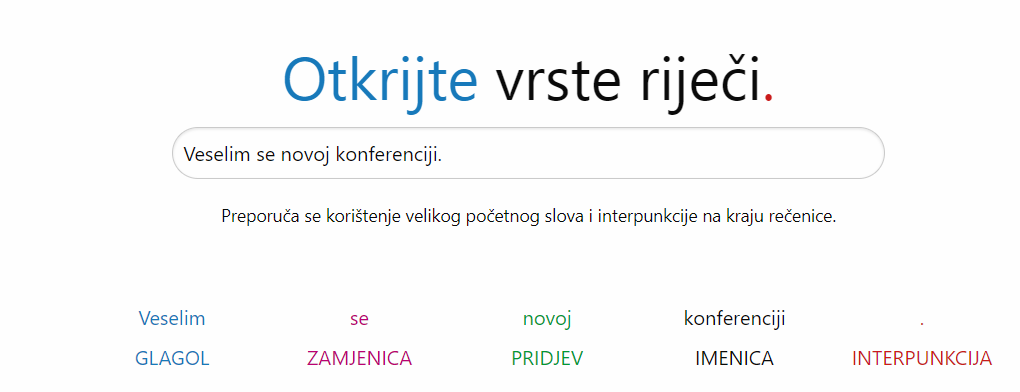 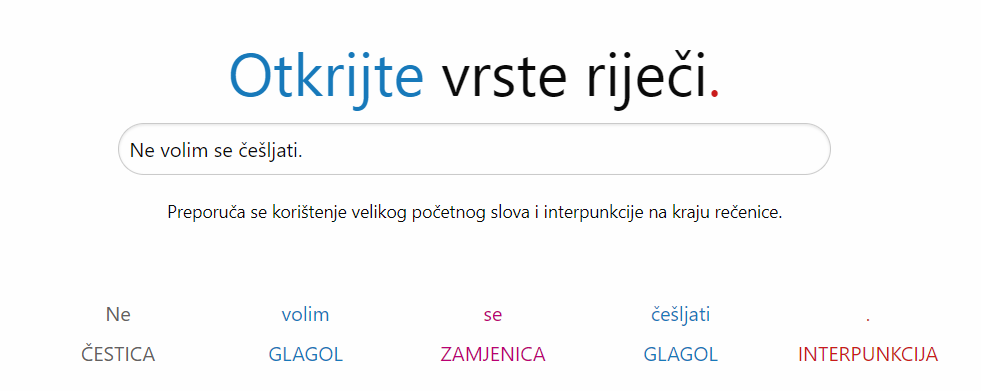 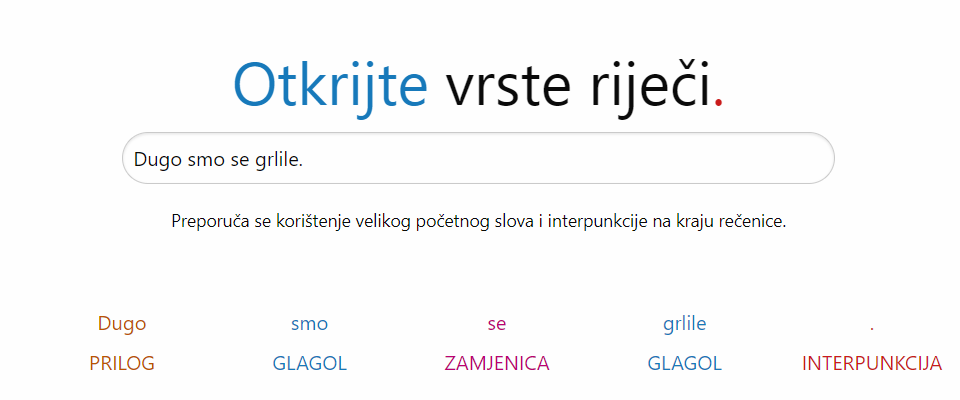 NAZIV AKTIVNOSTI: Održivi turizam - turističke ture 
PODRUČJA: književnost, Geografija, Povijest, međupredmetne teme
Perplexity
Smjernice:
naziv turističke ture
trajanje (u satima)
plan i opis aktivnosti
voditelji ture
promocija
troškovnik
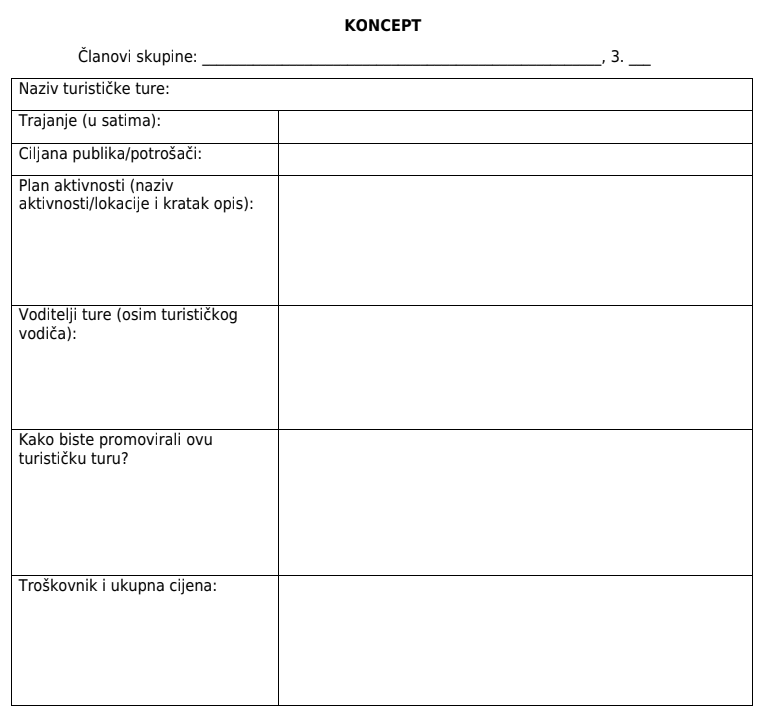 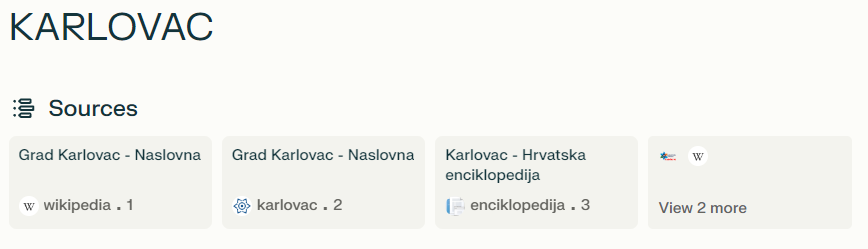 Radovi učenika 3. razreda Gimnazije Karlovac
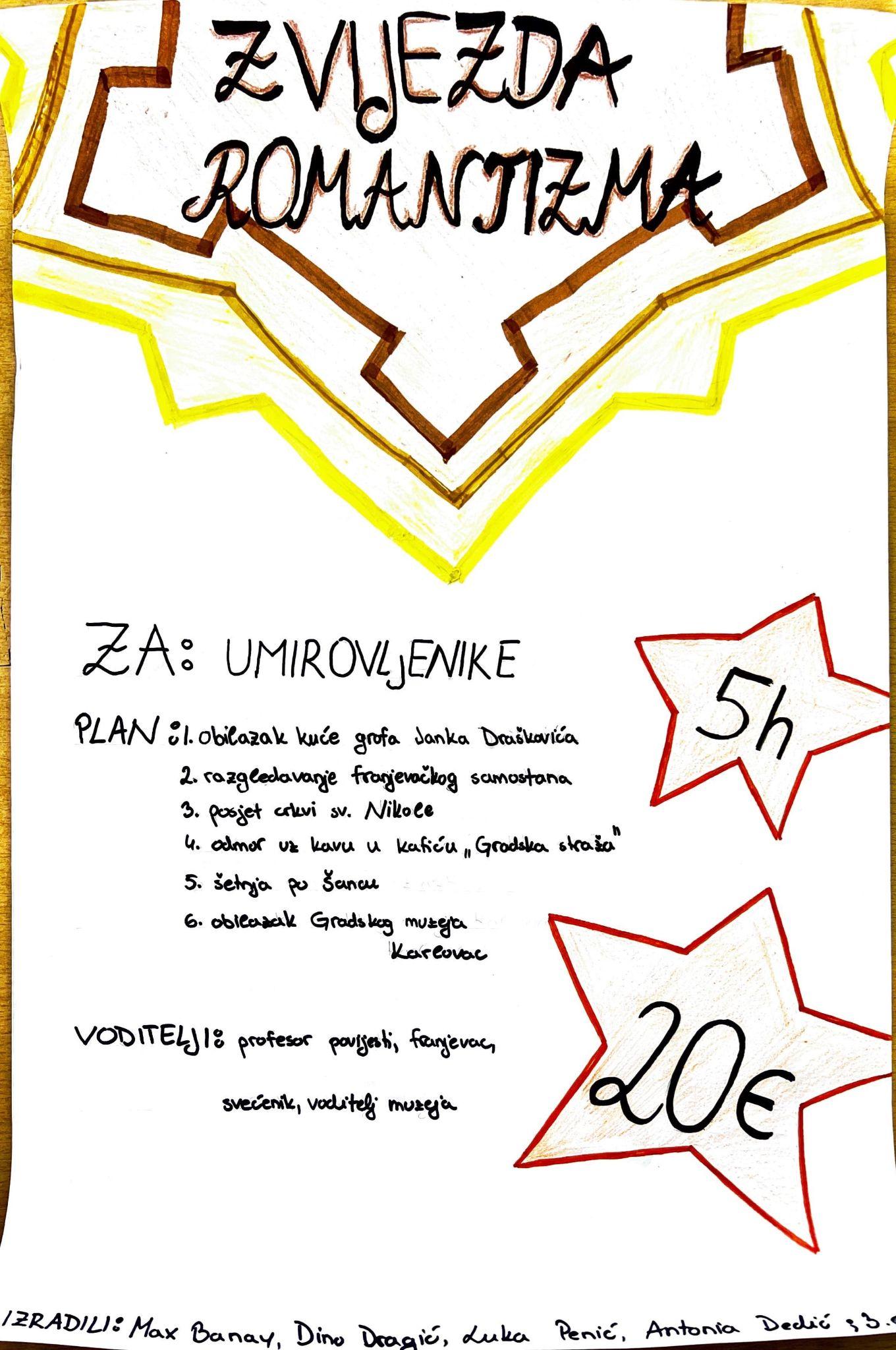 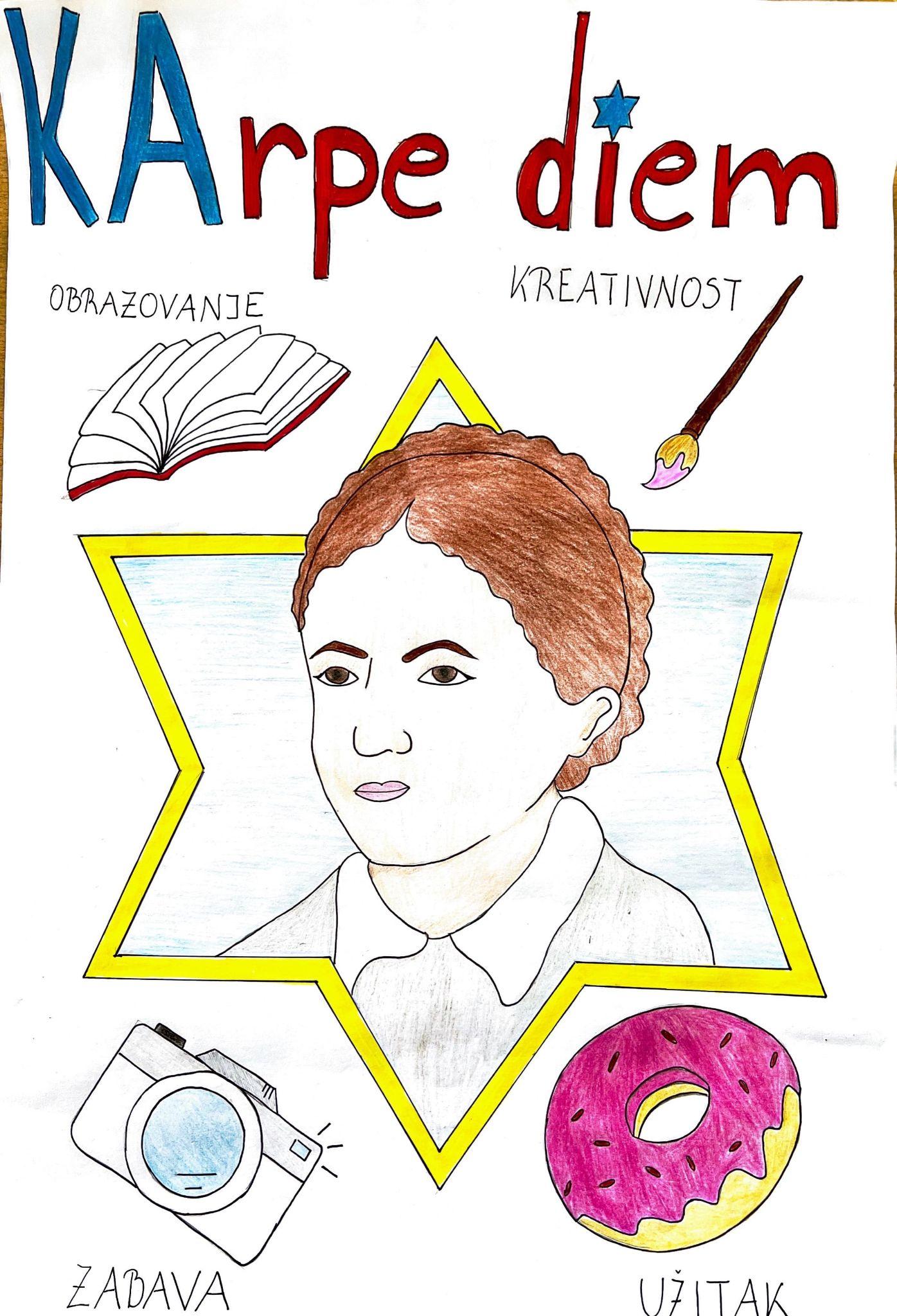 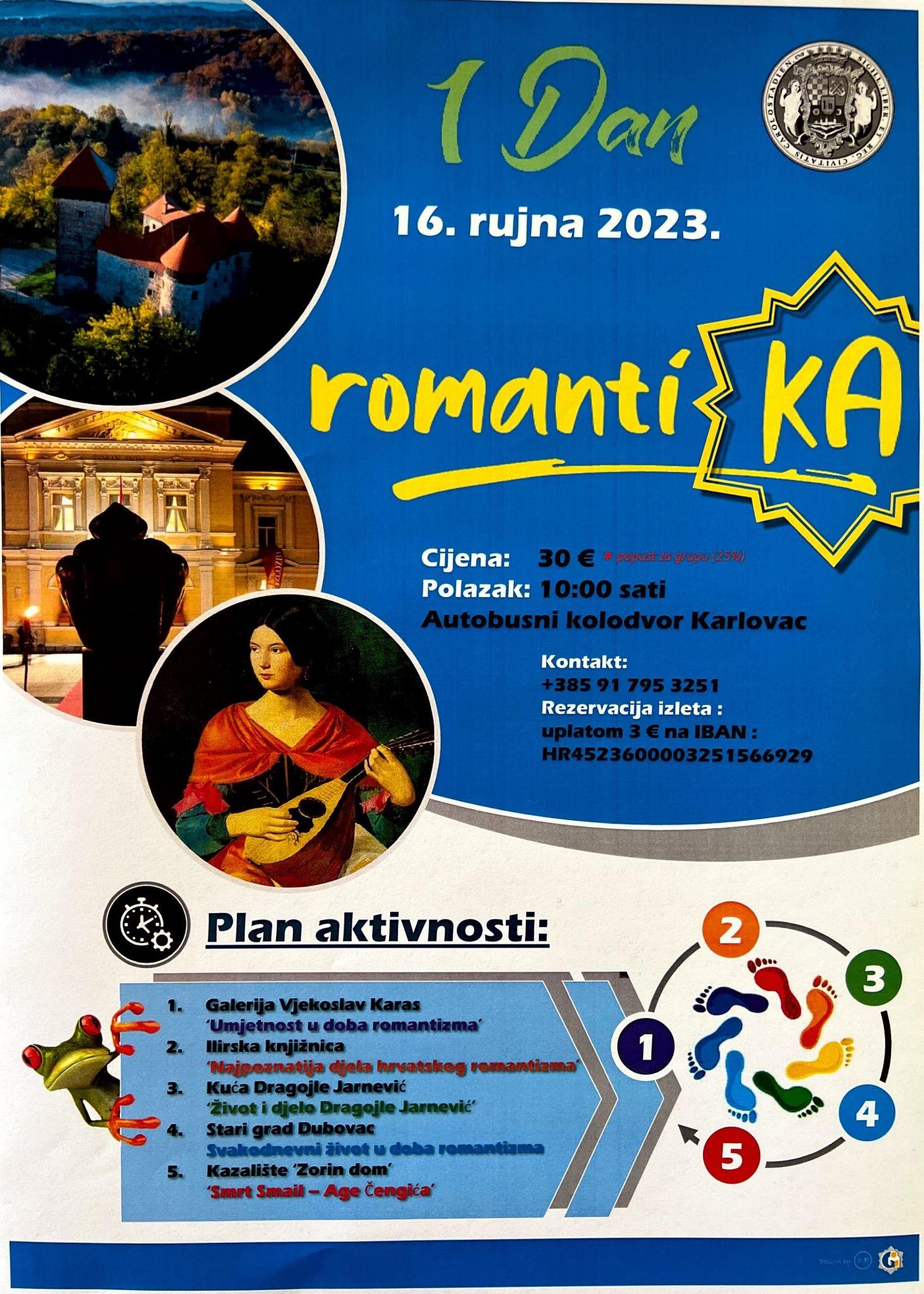 Ispravi.me
NAZIV AKTIVNOSTI: Vježba lektoriranja
PODRUČJA: jezik
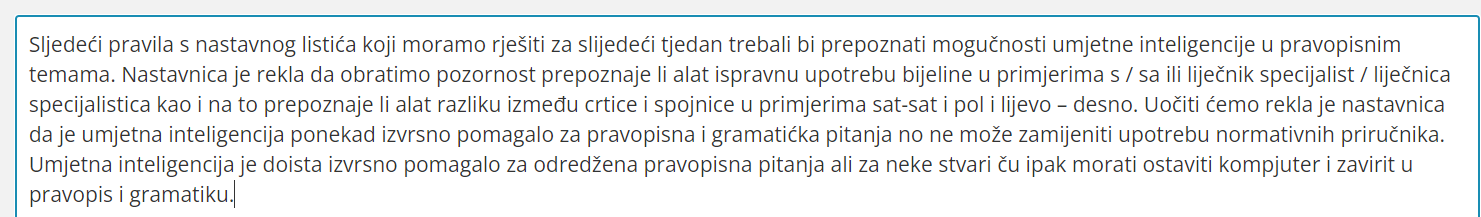 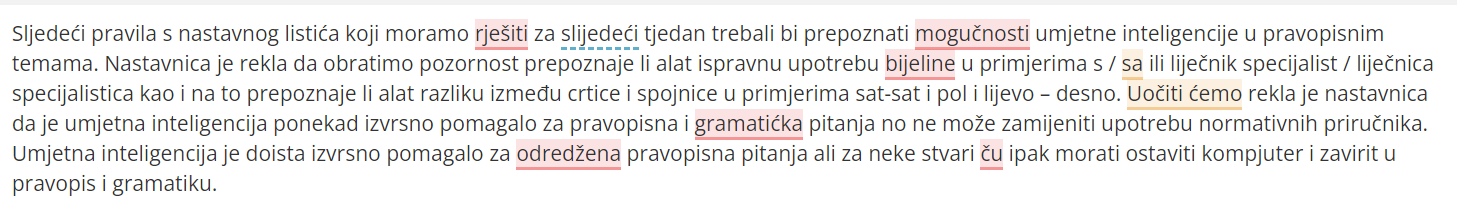 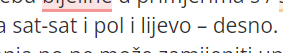 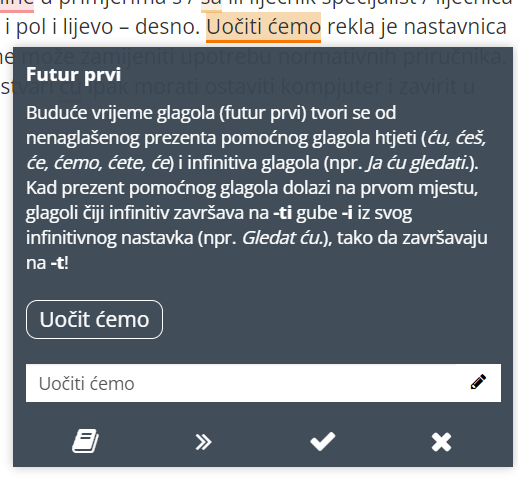 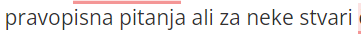 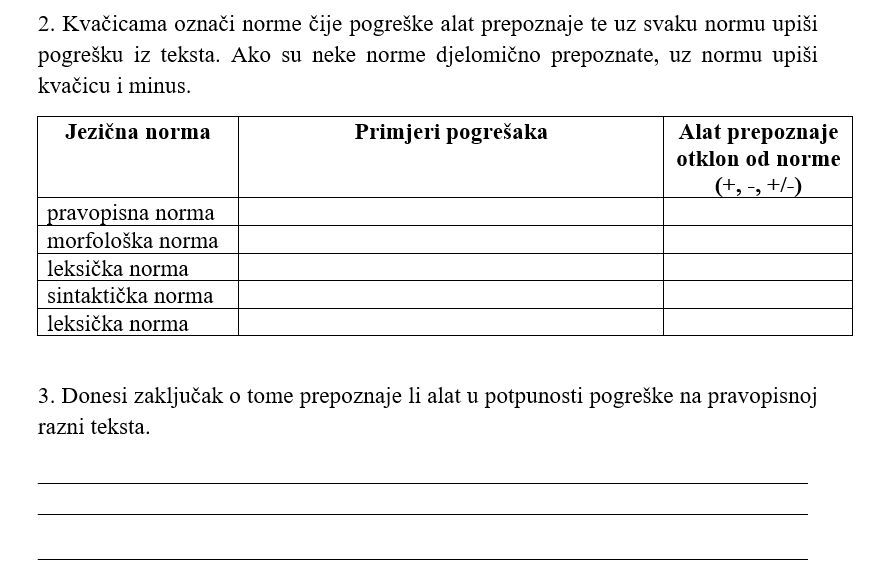 ChatGPT
NAZIV AKTIVNOSTI: AIM haiku (literarno-matematička radionica)
PODRUČJA: književnost, jezik, Matematika (kriptografija)
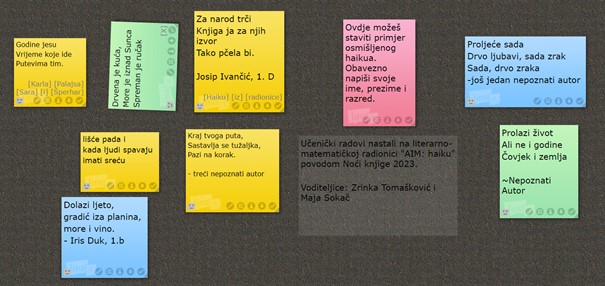 Gencraft.com
NAZIV AKTIVNOSTI: Izradi likove iz književnih djela za cjelovito čitanje
PODRUČJA: književnost, kultura i mediji
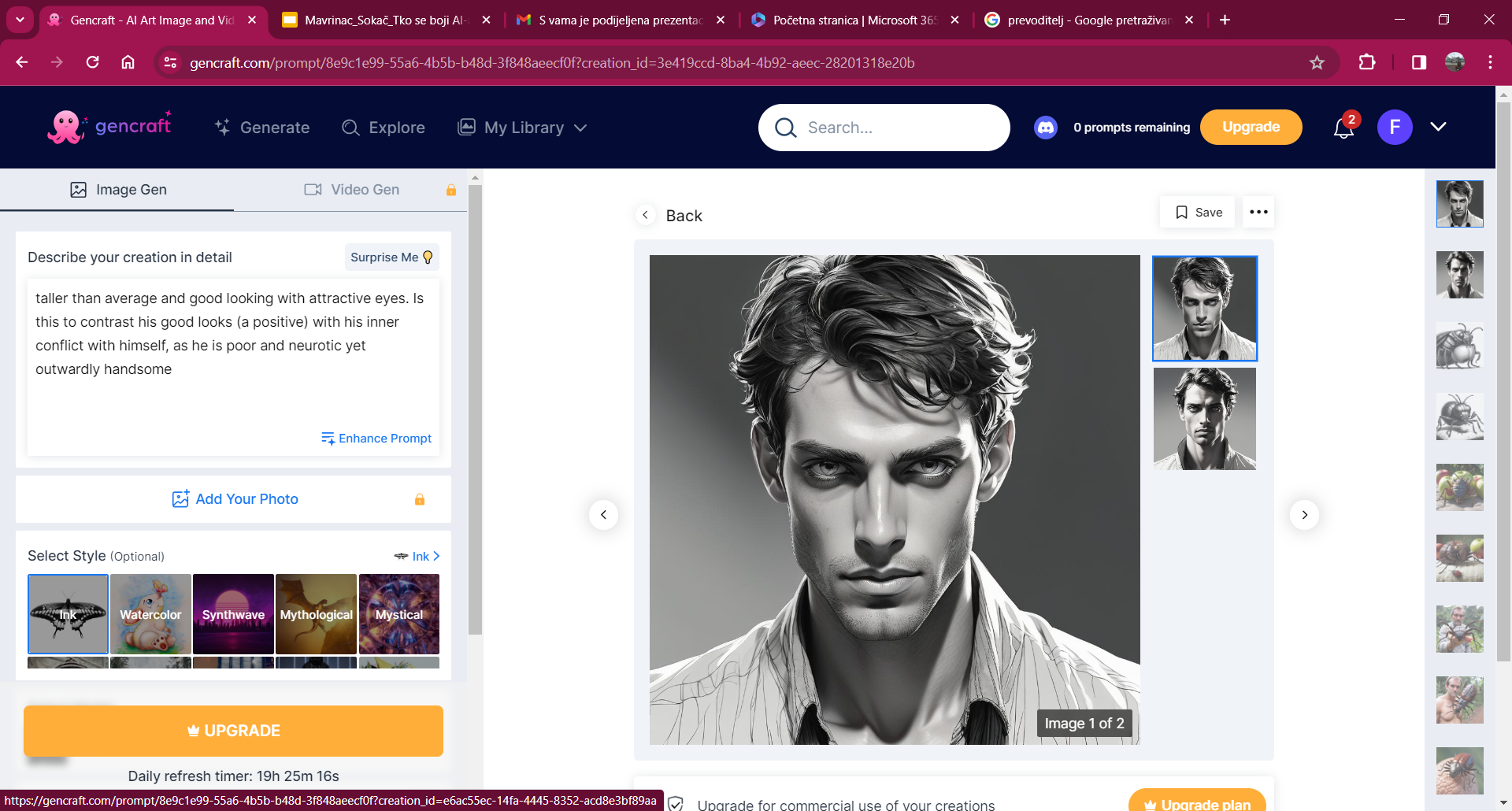 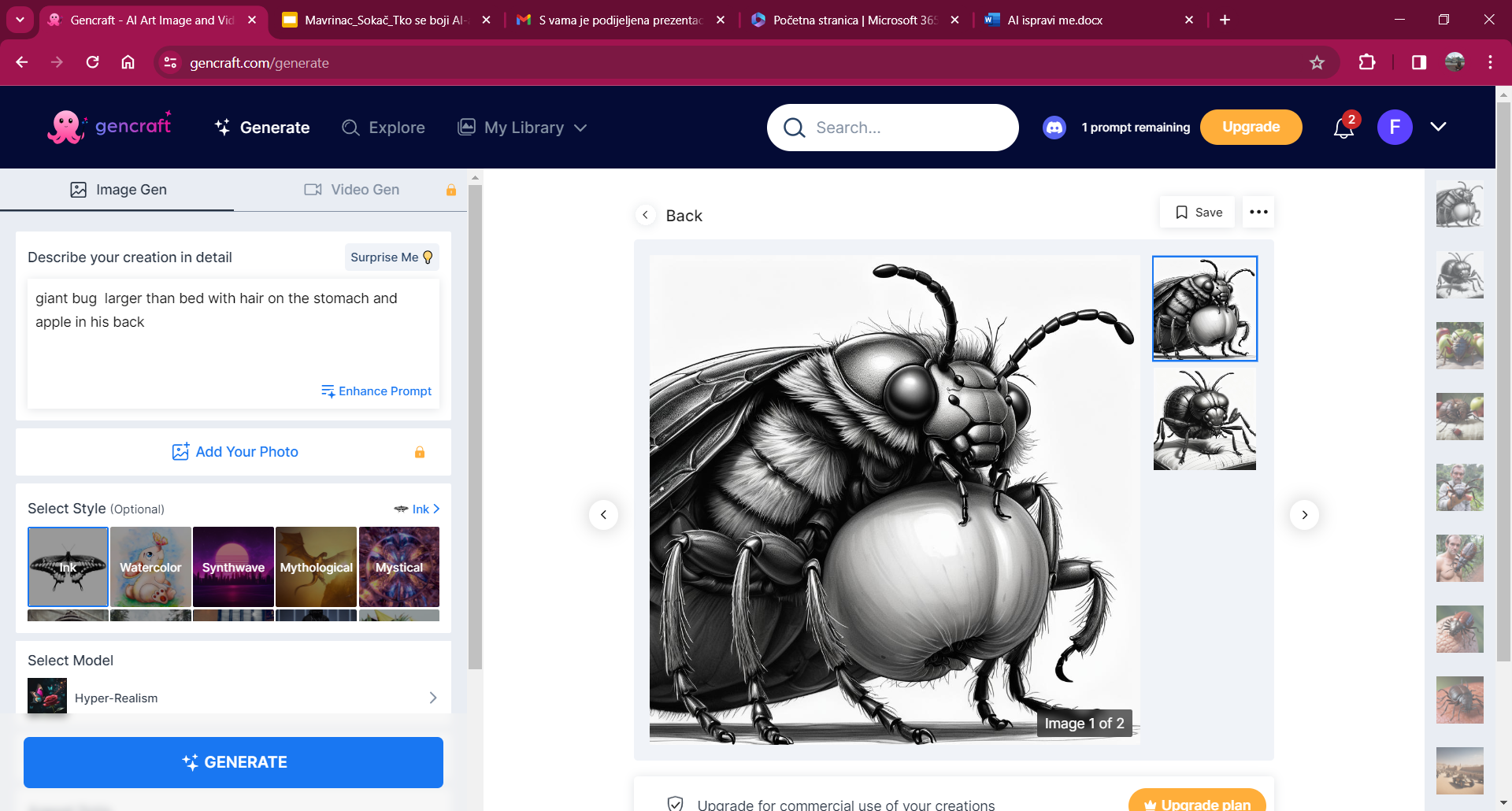 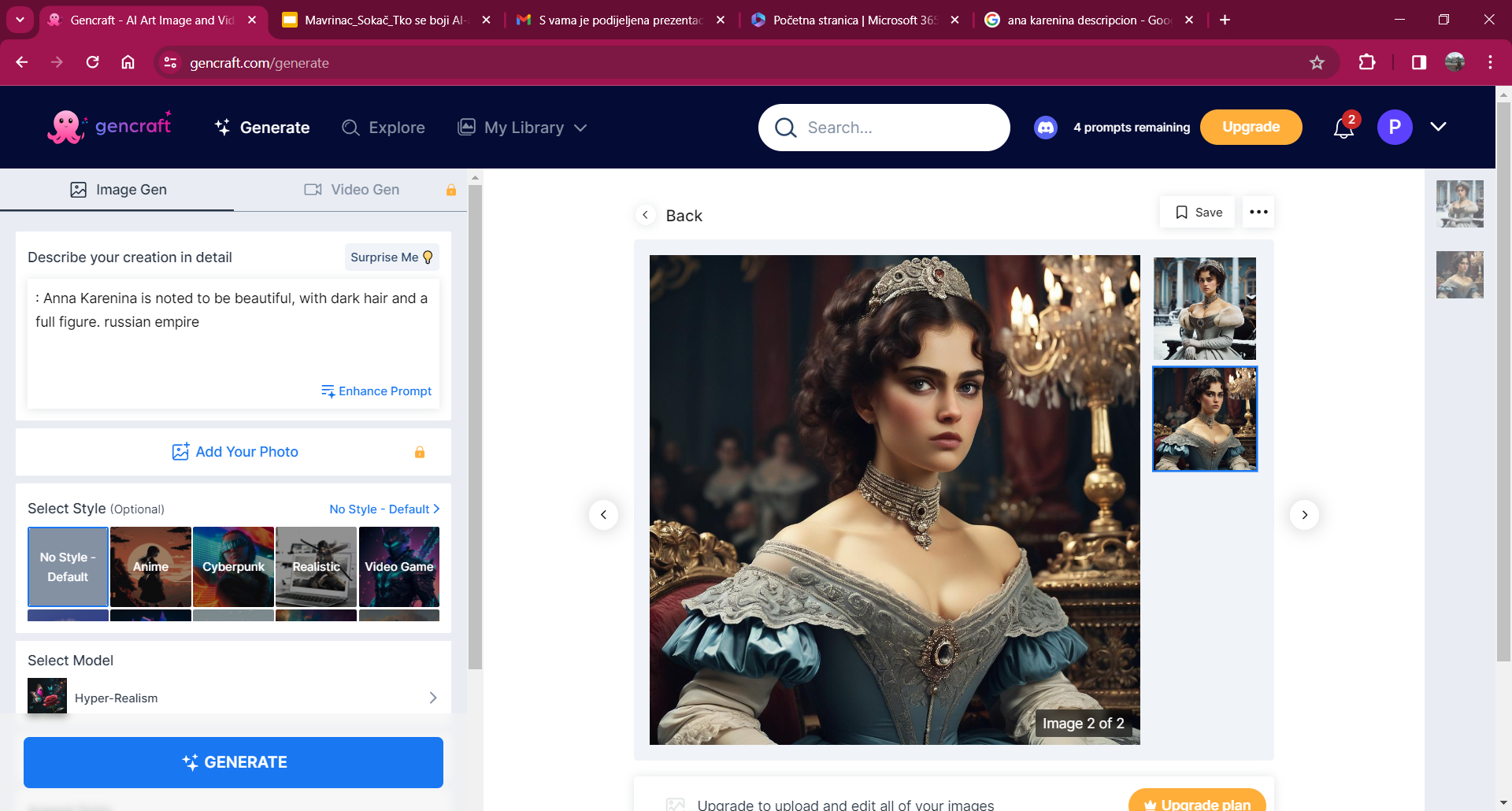 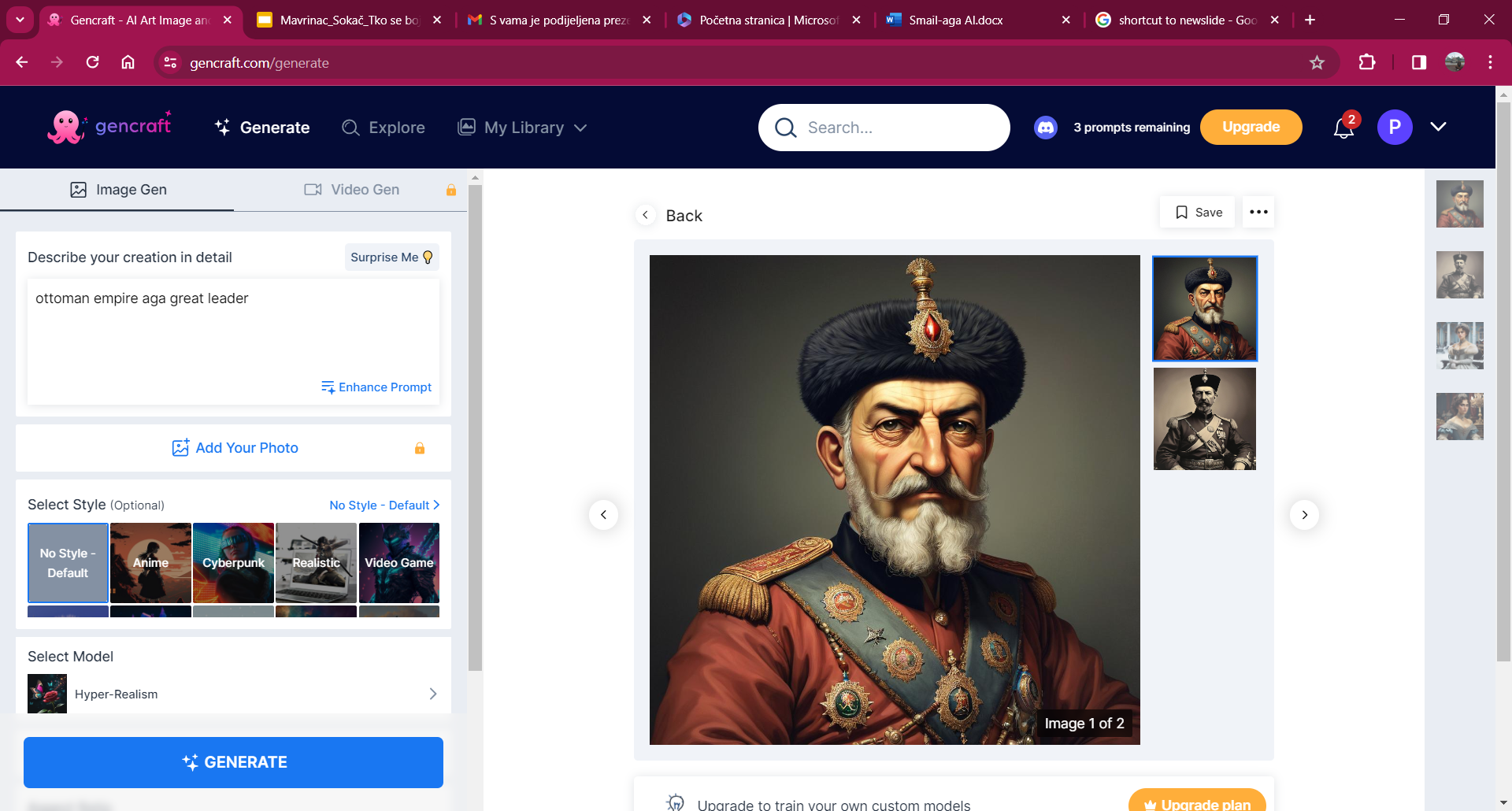 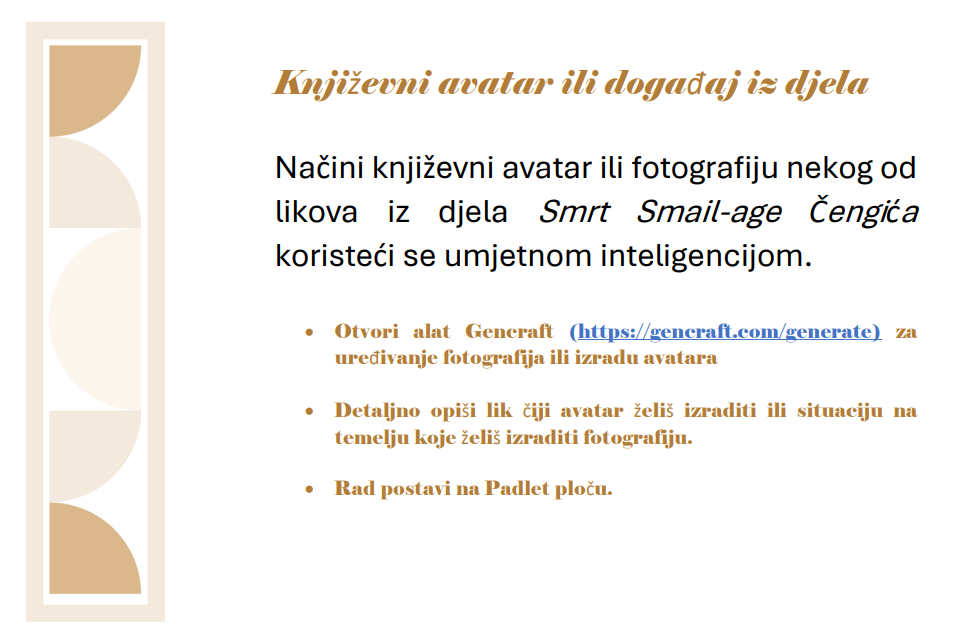 NightCafe
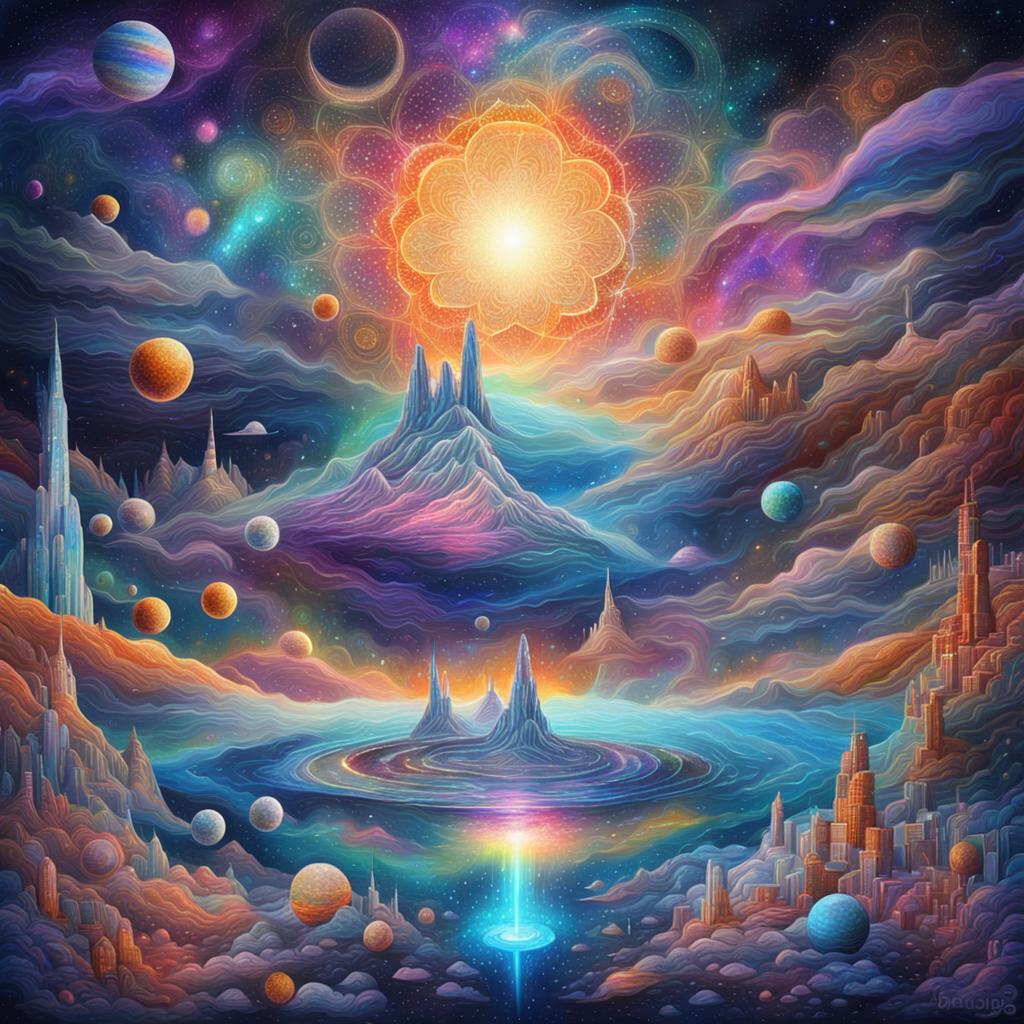 NAZIV AKTIVNOSTI: Kreativno pisanje
PODRUČJA: književnost, literarno 
stvaralaštvo, Likovna umjetnost,
izvannastavne aktivnosti
Ključne riječi: dreams, memories, place
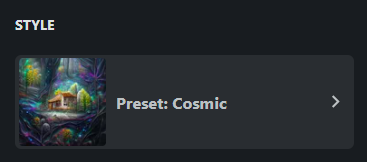 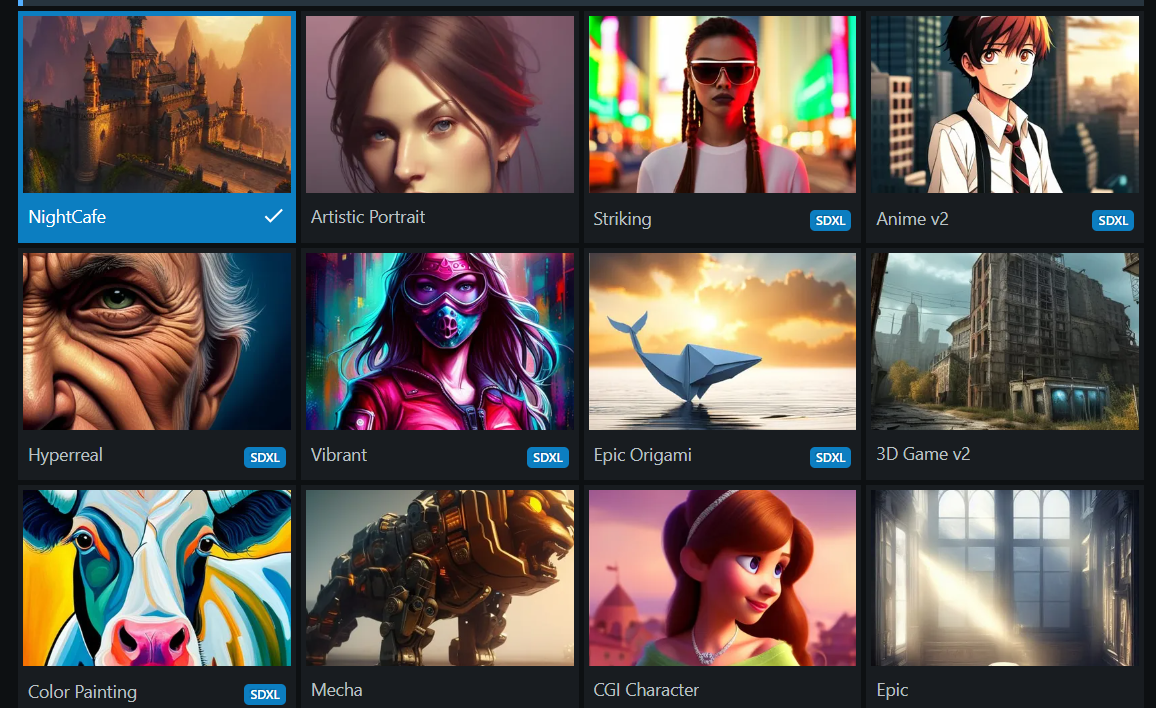 Vjerujemo da je potencijal čovječanstva još uvijek najvećim dijelom neostvaren. Postoje mogući razvoji događaja koji vode u izvanredno i izrazito vrijedno poboljšano ljudsko stanje. 

Transhumanistička deklaracija, 1998.
Kontakt:
https://bit.ly/AI-MATERIJALI
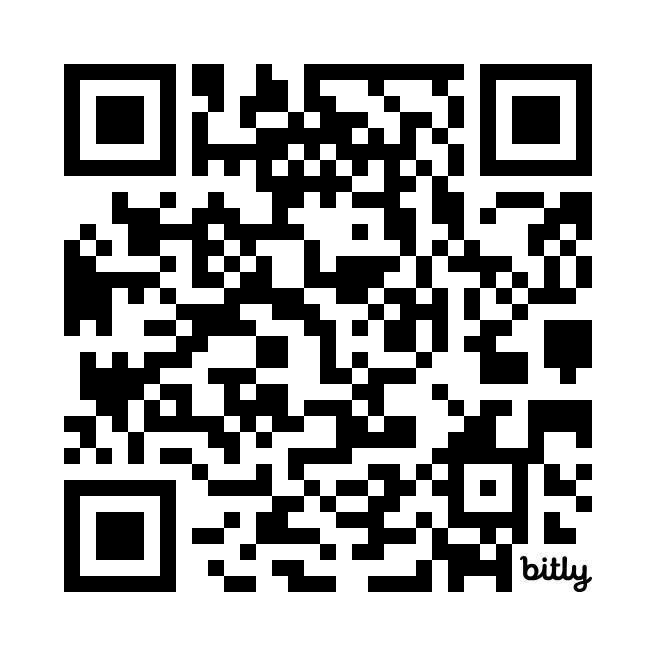 Glorija Mavrinac (Gimnazija Andrije 
Mohorovičića Rijeka, Medicinska 
škola Rijeka)
glorijamavrinac@gmail.com 


Maja Sokač (Gimnazija Karlovac)
sokacmaja@gmail.com
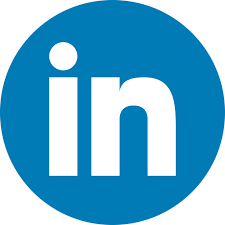